Certificación power point
Yadira Alejandra Palomo Rodríguez
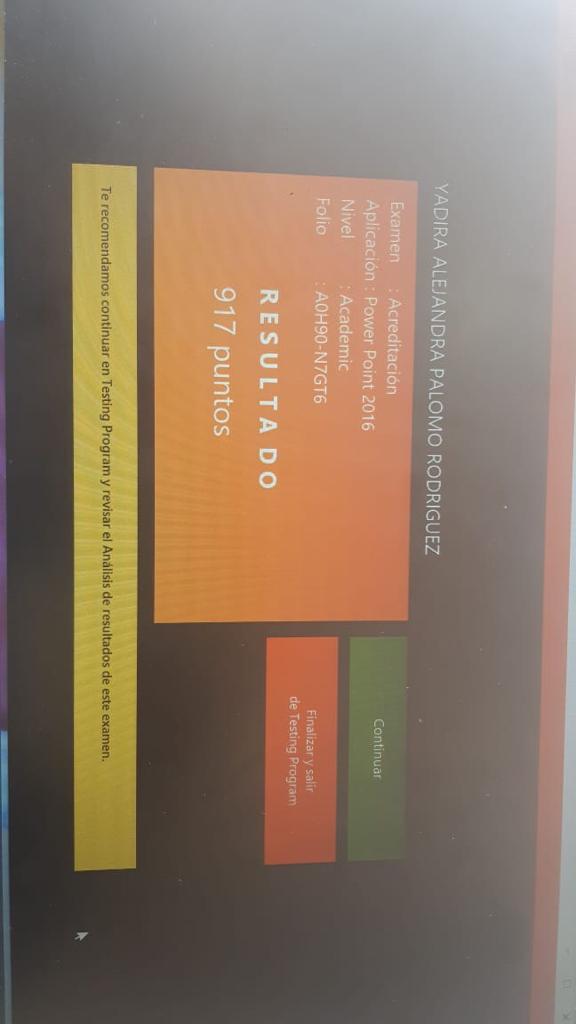 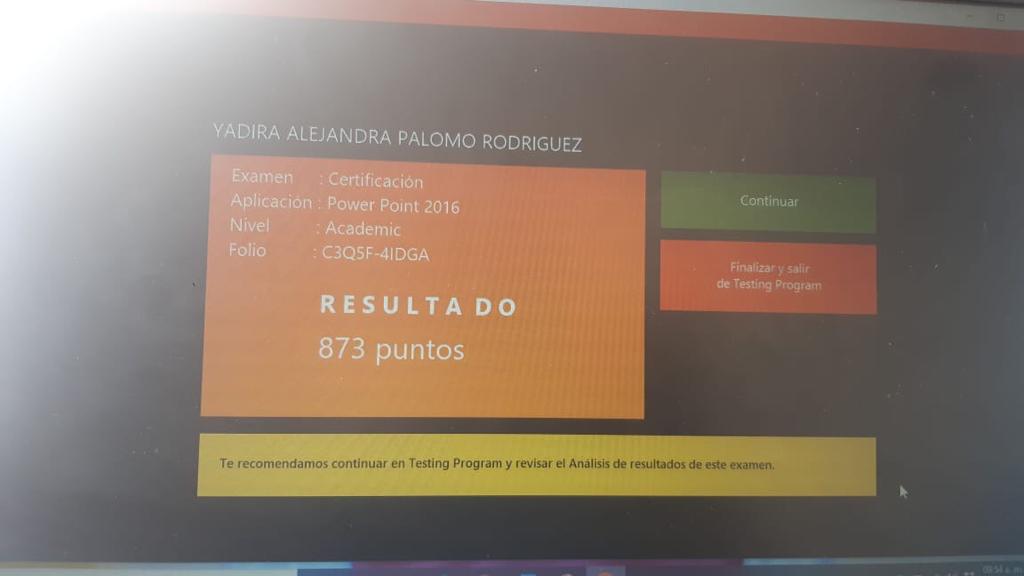